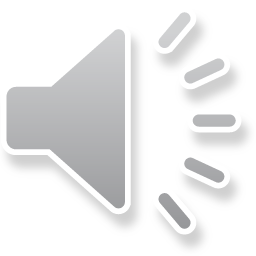 PROJECT DESCRIPTION
Proposal: Design Review for the remodel of an existing 33,355 square-foot grocery store. No new square footage proposed. 
Includes: modification of the front and side exterior building elevations, repainting, upgrading accessible path to the public right-of-way, lighting, bicycle parking, new planters and trees, and updating signage.
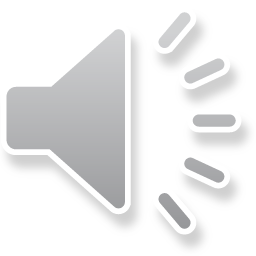 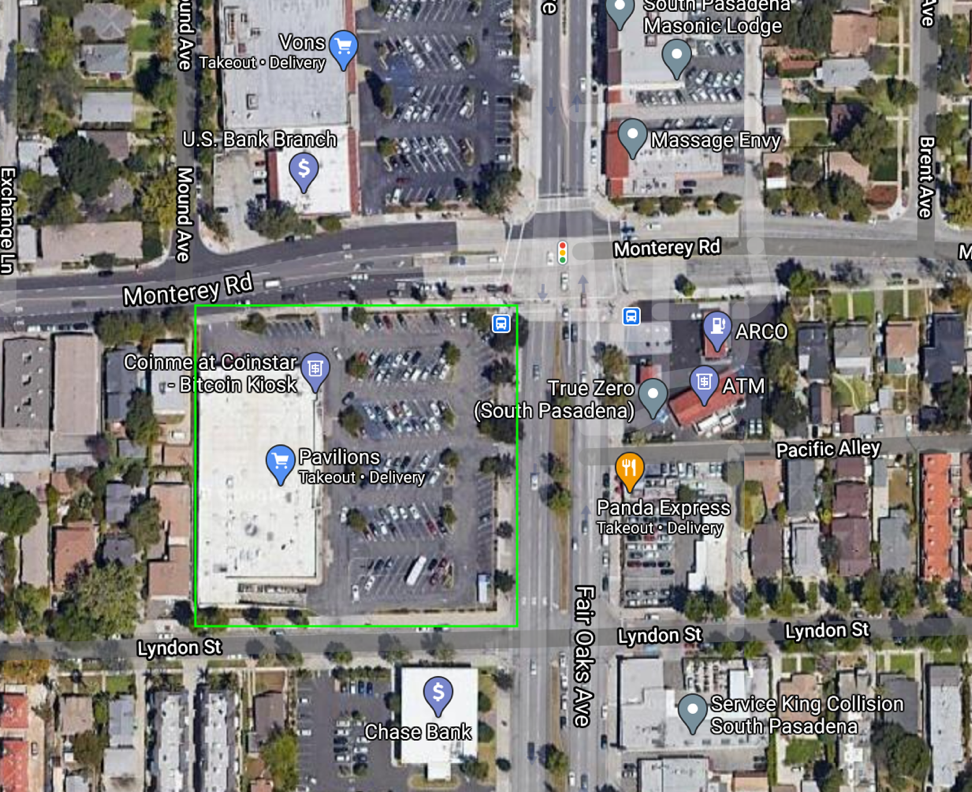 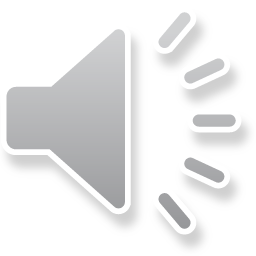 N
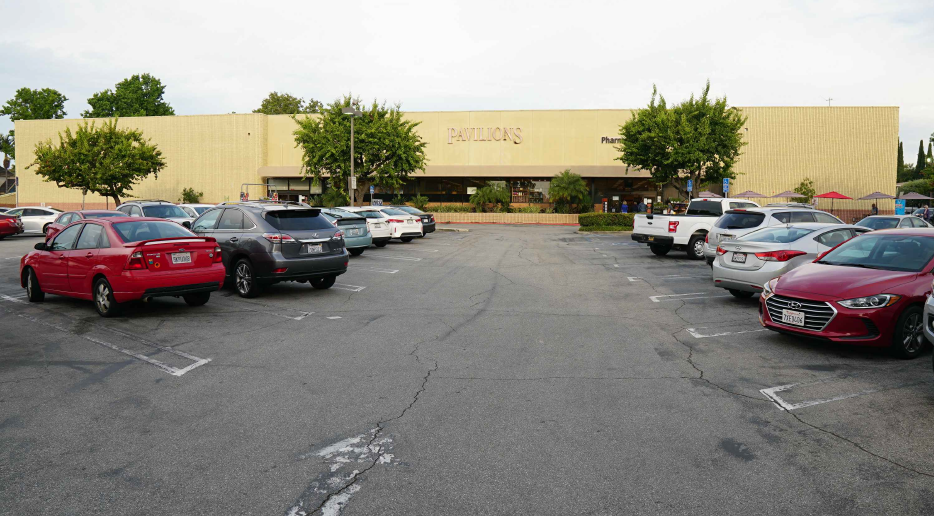 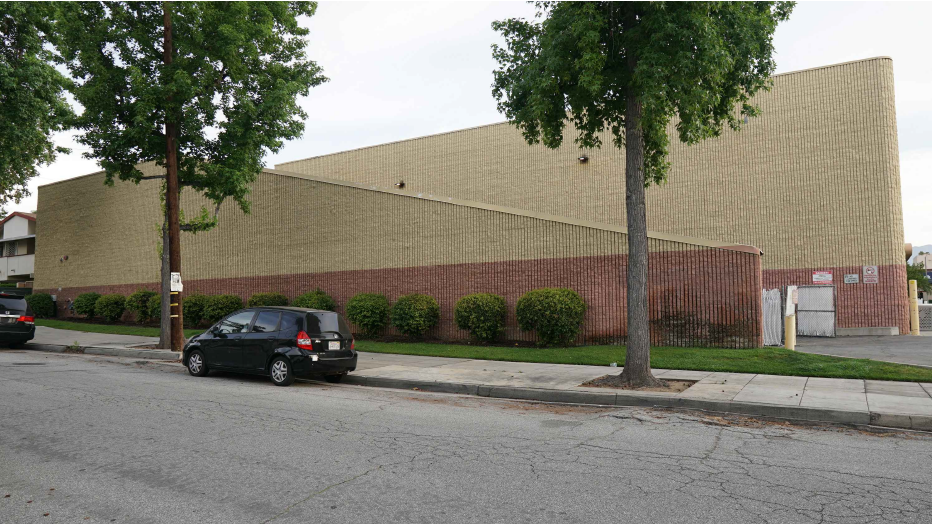 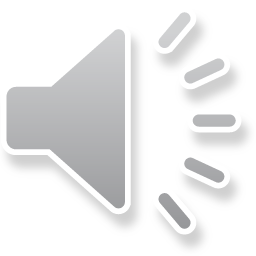 Front (facing Fair Oaks Avenue)
South side (facing Lyndon Street)
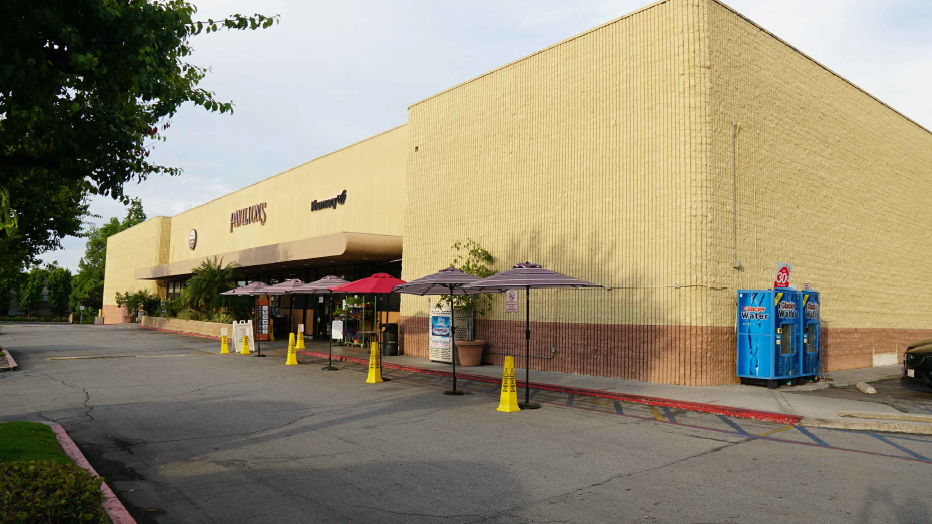 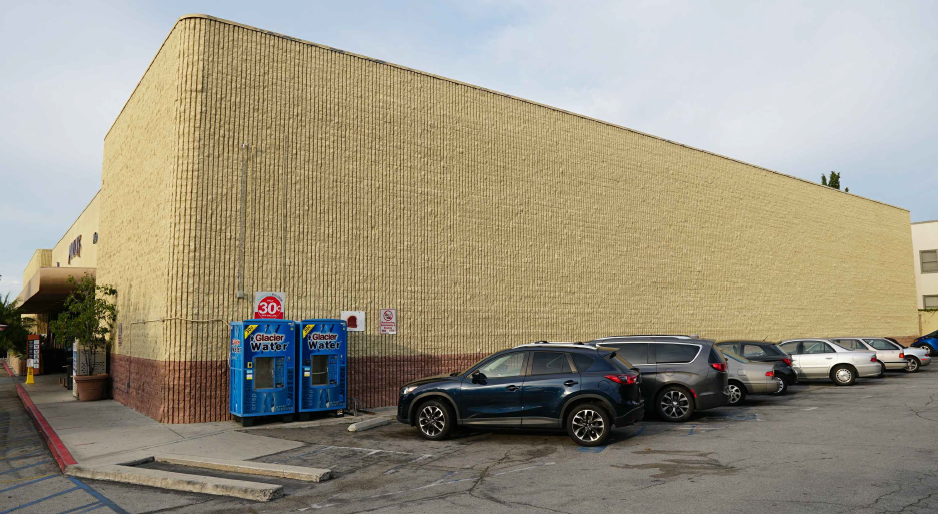 Front of store
North side (facing Monterey Road)
Previous Site Plan
Orange – Pedestrian Pathway Improvements










Red – Landscaping Improvements


Blue – New Bike Parking
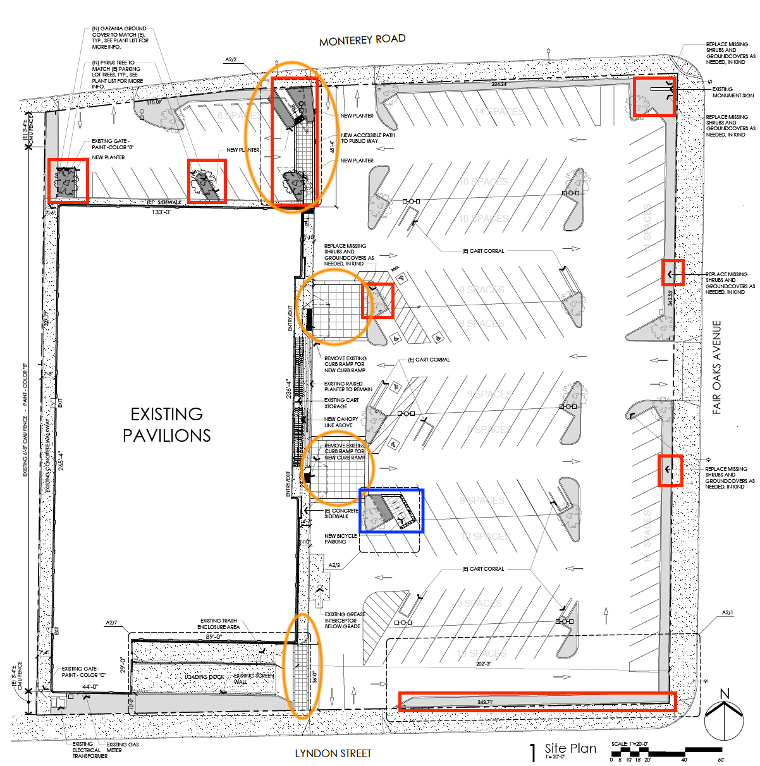 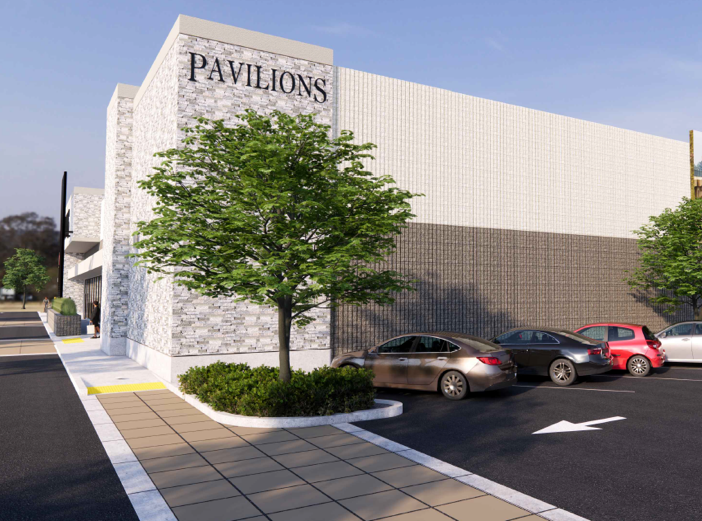 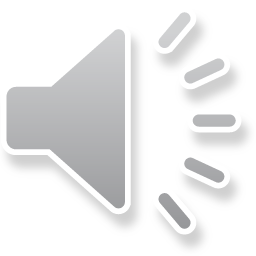 Proposed Site Plan
Orange – Pedestrian Pathway Improvements










Red – Added Trees


Blue – New Bike Parking
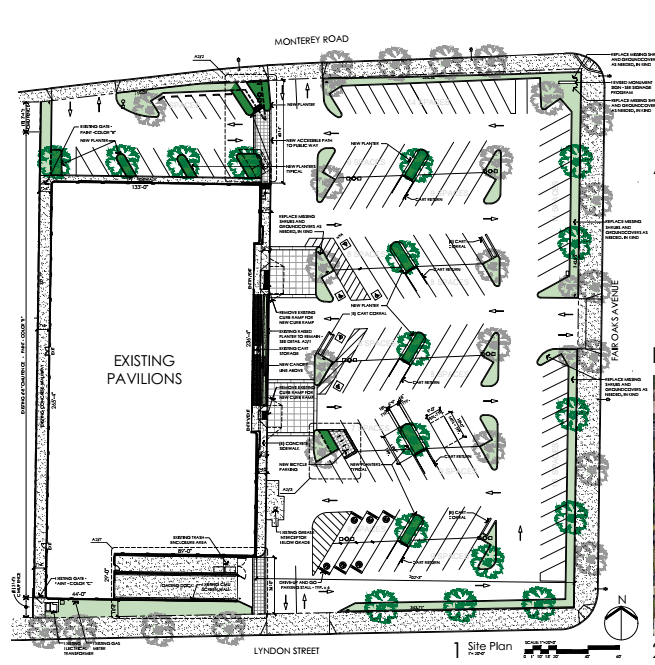 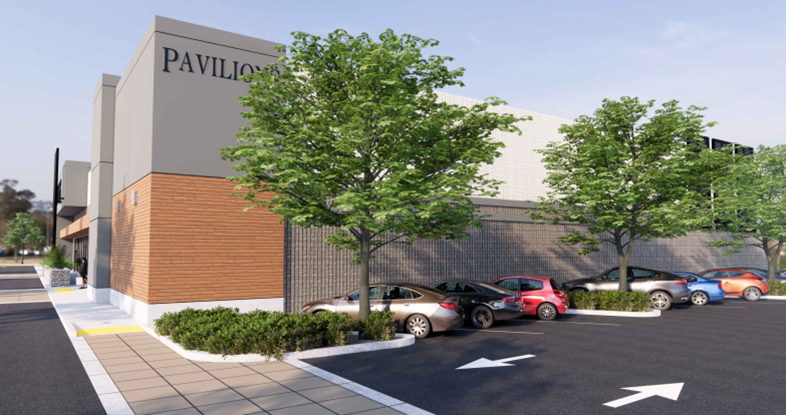 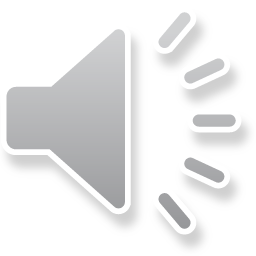 Existing vs. Proposed East Elevation (Front)
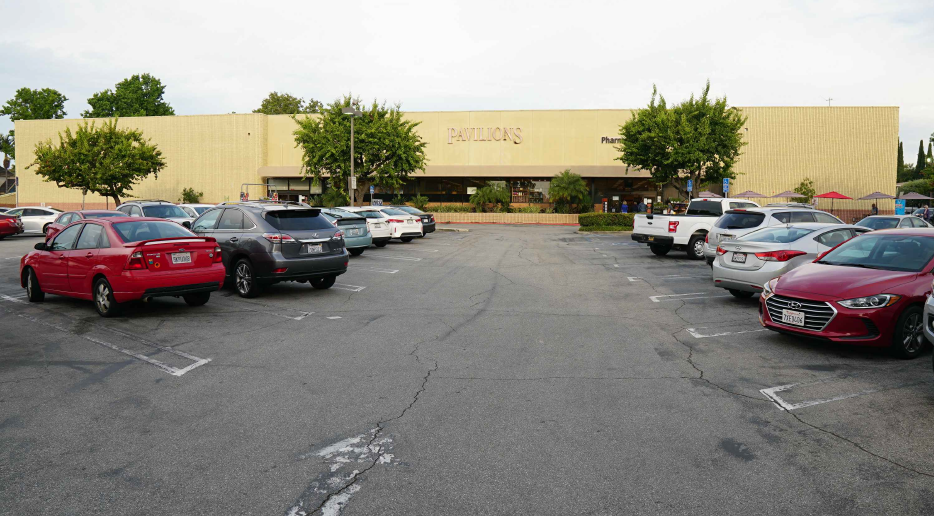 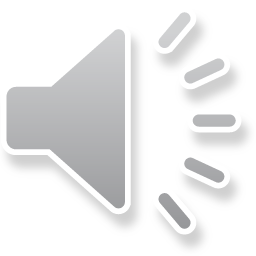 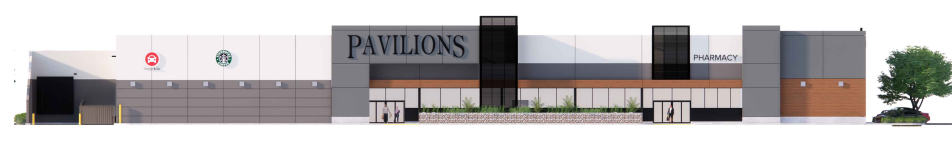 Revised East Elevation (Front)
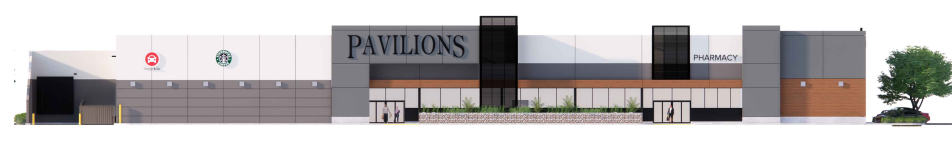 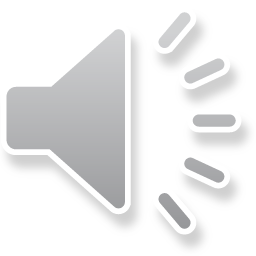 vs. Previous East Elevation
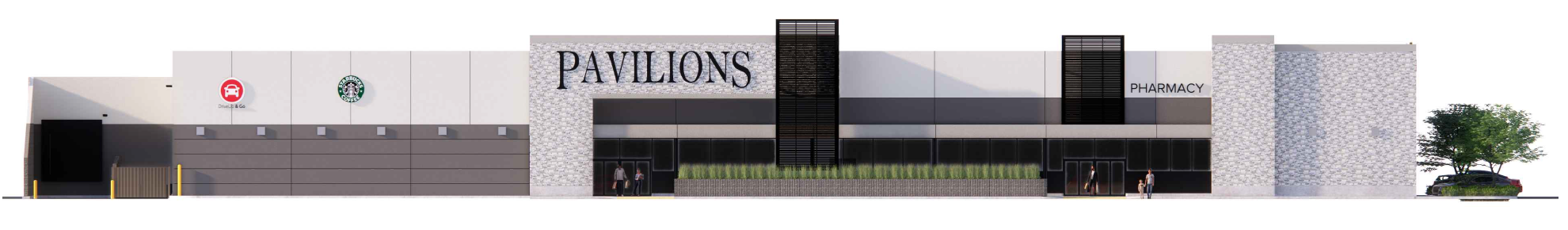 Revised Color and Material Board
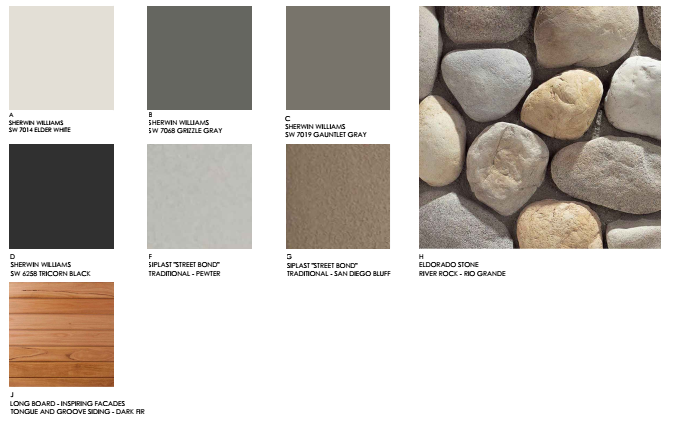 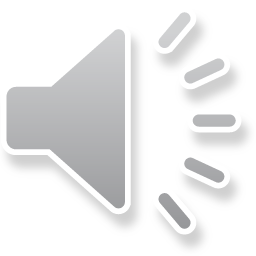 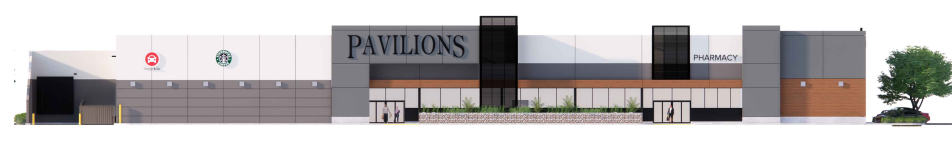 Existing vs. Revised North Elevation (Side)
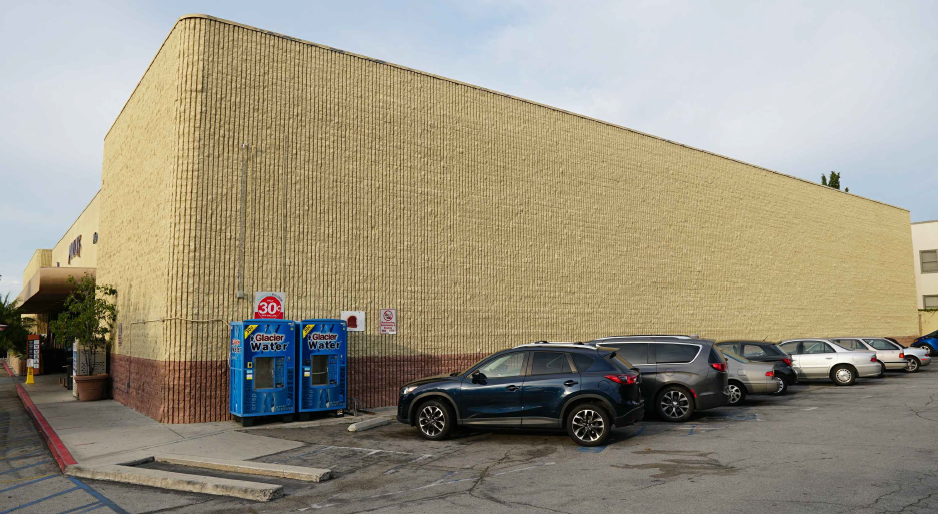 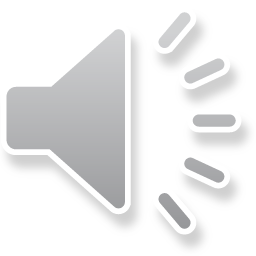 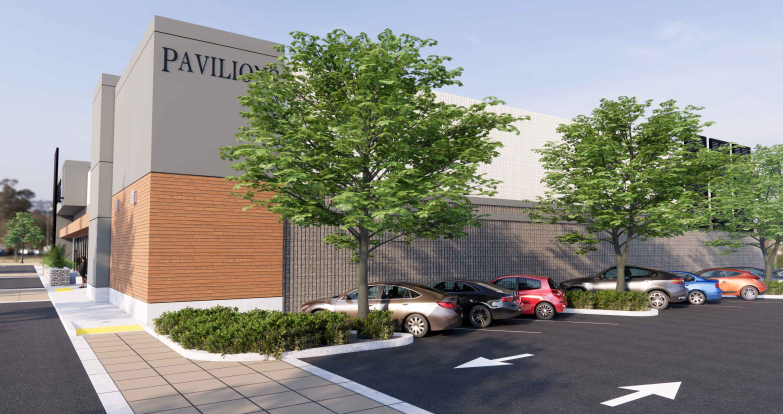 Revised vs. Previous Proposed North Elevation (Side)
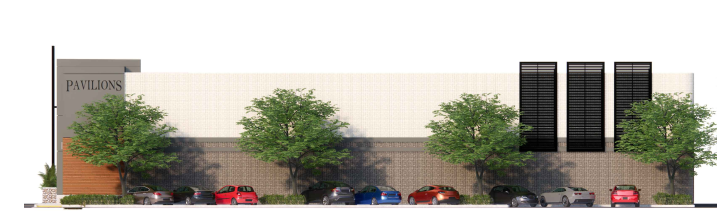 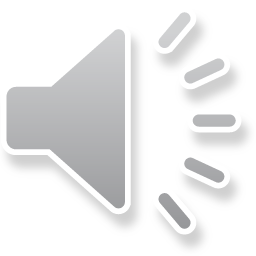 vs. Previously Proposed
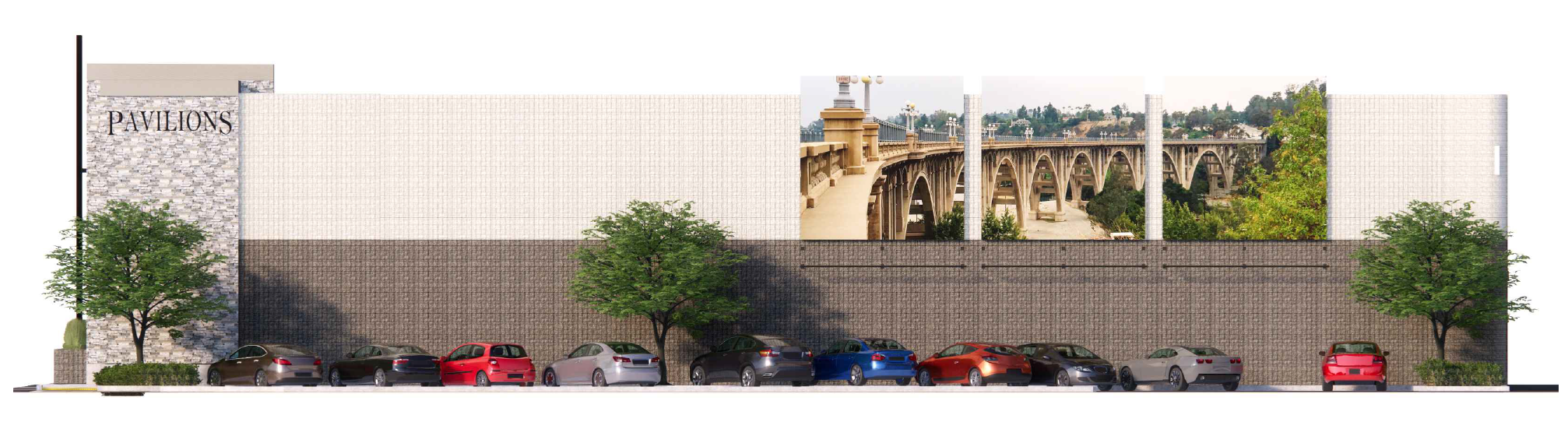 Existing vs. Proposed South Elevation (Side)
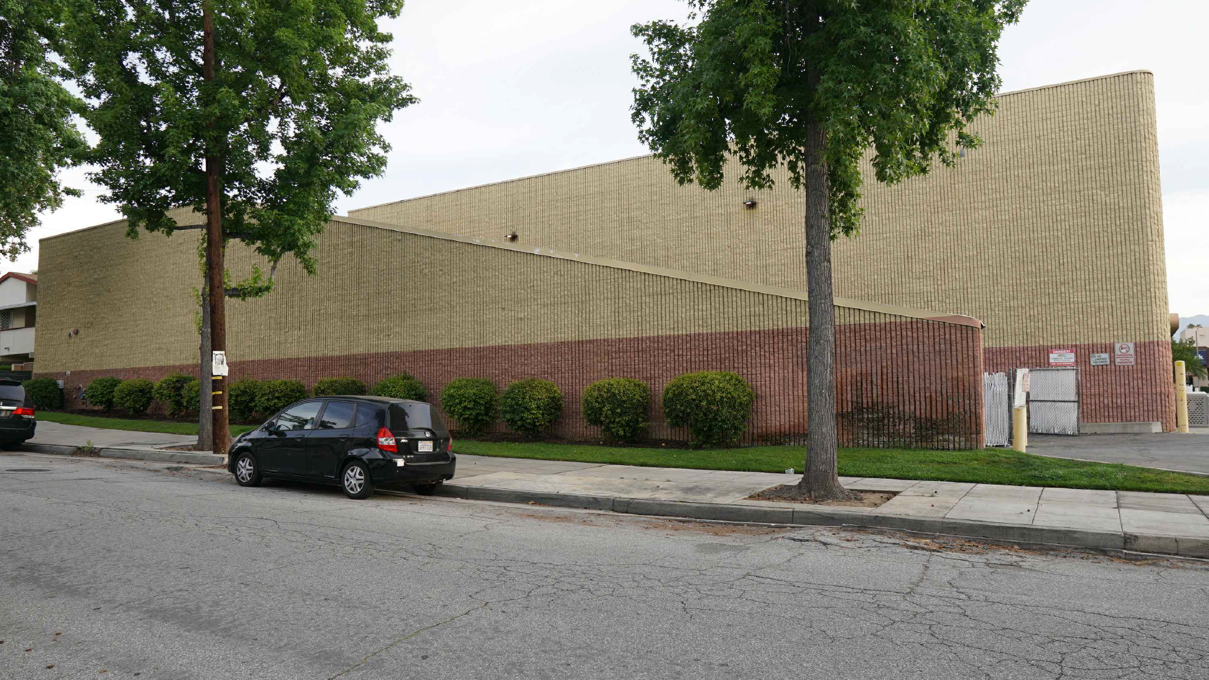 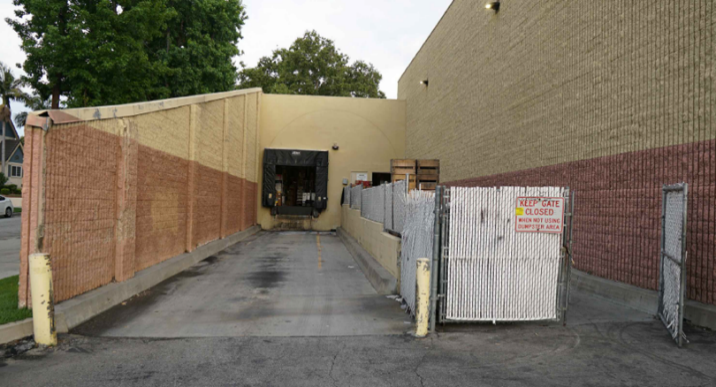 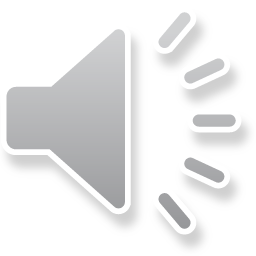 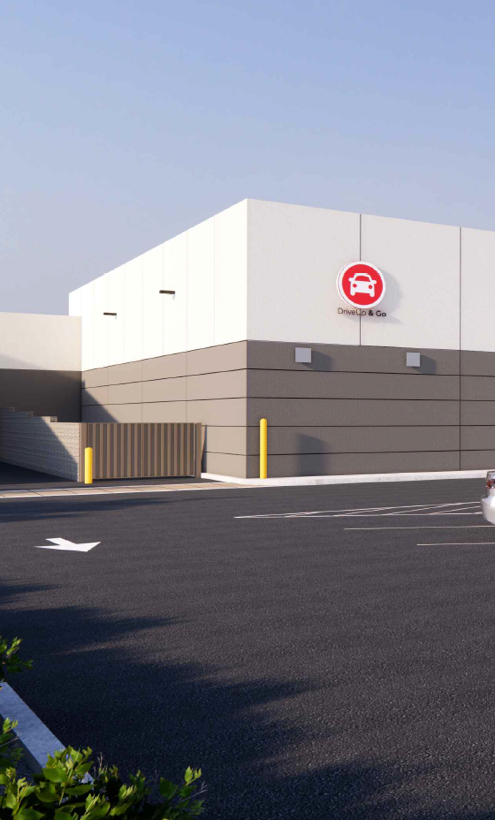 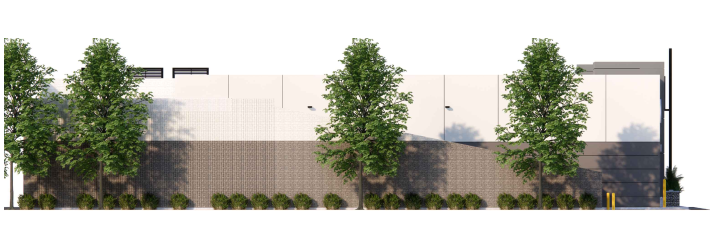 Existing vs. Proposed West Elevation (Rear)
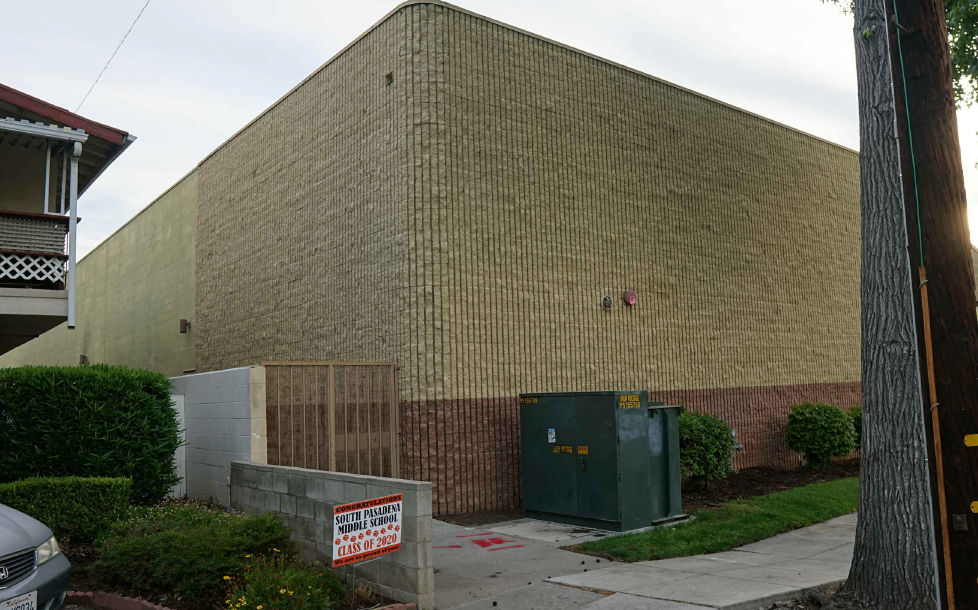 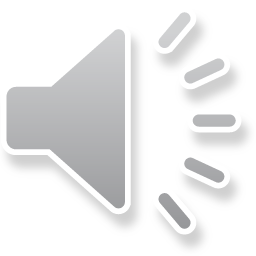 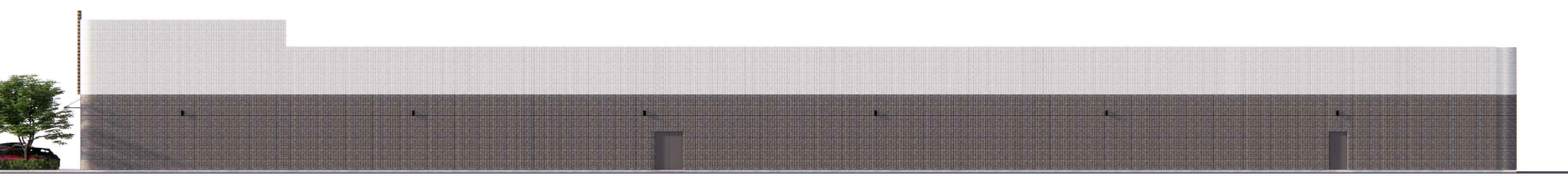 Signage
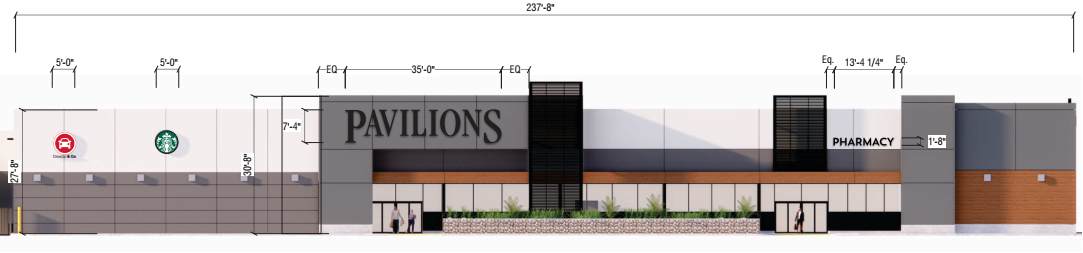 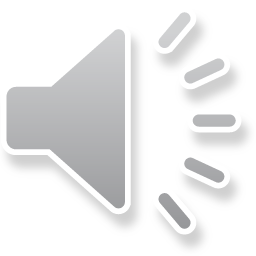 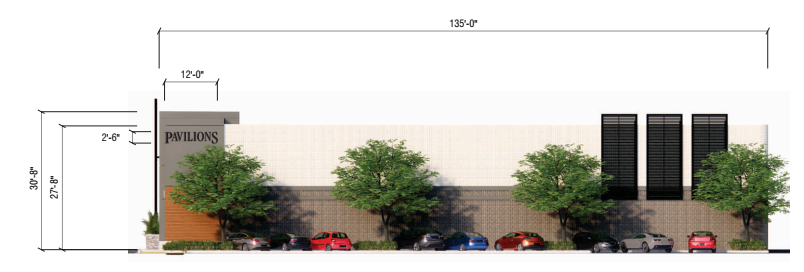 Signage
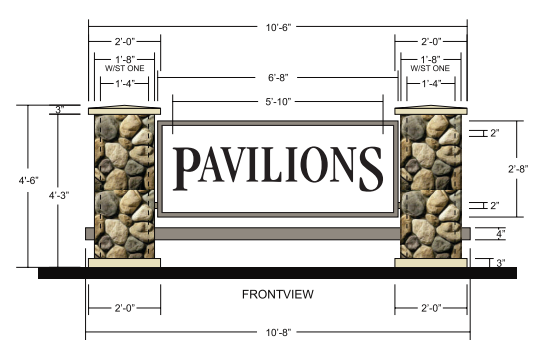 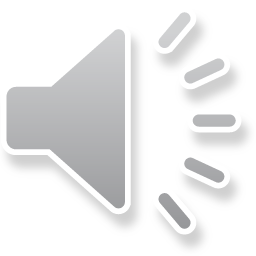 STAFF RECOMMENDATION:
Continue the project to form a subcommittee to review and refine details for the proposed remodel at 1213 Fair Oaks Avenue.
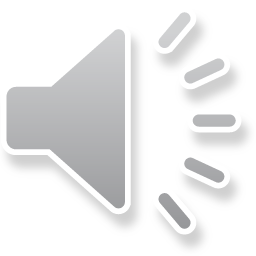 Design Review Board Options:
Approve with condition(s) added;

 Continue the project to address comments discussed; or  

 Deny the project.
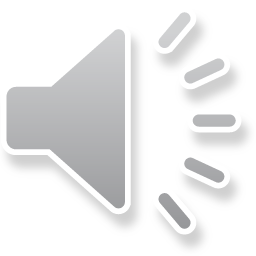 Questions?
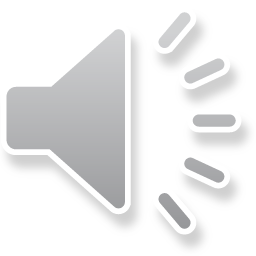